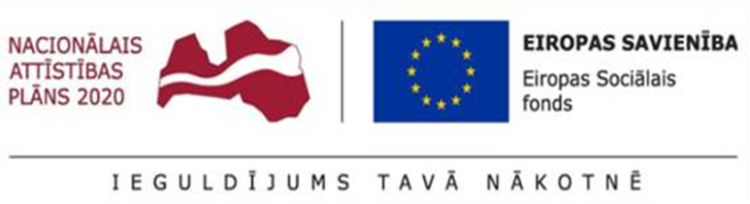 ESF līdzfinansētais projekts Nr.9.2.3.0/15/I/001Veselības tīklu attīstības vadlīniju un kvalitātes nodrošināšanas sistēmas izstrāde un ieviešana prioritāro veselības jomu ietvaros
Inga Rubana
27.09.2019.
ESF līdzfinansētais projekts Nr.9.2.3.0/15/I/001Veselības tīklu attīstības vadlīniju un kvalitātes nodrošināšanas sistēmas izstrāde un ieviešana prioritāro veselības jomu ietvaros
Projektu īsteno Nacionālais veselības dienests sadarbībā ar Veselības ministriju, Slimību profilakses un kontroles centru, Veselības inspekciju un Neatliekamās medicīniskās palīdzības dienestu

Projekta īstenošana sākta 2014.gadā un plānota līdz 2022.gada 31.decembrim
Projekta mērķi
Nodrošināt prioritāro veselības jomu veselības tīklu attīstības vadlīniju izstrādi 

Īstenot kvalitātes nodrošināšanas sistēmas izstrādi un ieviešanu prioritārajās veselības jomās
Prioritārās veselības jomas
Prioritārās veselības jomas definētas Sabiedrības veselības pamatnostādnēs 2014.-2020.gadam

Sirds un asinsvadu slimības
 Onkoloģiskās saslimšanas 
 Garīgā veselība
 Perinatālais un neonatālais periods
Projekta mērķi
Projekta mērķi ir vērsti uz:

iedzīvotāju veselības stāvokļa uzlabošanu
sociālās iekļaušanas veicināšanu 
slimību agrīnu diagnostiku
ārstēšanas efektivitātes paaugstināšanu
veselīgi nodzīvoto dzīves gadu skaita palielināšanu
mirstības un invaliditātes samazināšanu prioritārajās veselības jomās
Projektā paveicamie uzdevumi
Izstrādāt prioritāro veselības jomu veselības tīklu attīstības vadlīnijas

2015./2016.gadā Pasaules bankas eksperti veica apjomīgu pētījumu, kurā analizēja datus un likumdošanu, kā arī devās vizītēs uz ārstniecības iestādēm un intervēja dažādas iesaistītās puses
Tika izstrādāts dokuments, kas norāda virzienus, kuros attīstāma veselības aprūpes un sabiedrības veselības politika prioritārajās veselības aprūpes jomās
Sagatavoti 12 ziņojumi, t.sk. par veselības veicināšanu, kvalitātes nodrošināšanu, maksājumiem pakalpojumu sniedzējiem, sistēmas trūkumiem, slimnīcu apjomu, cilvēkresursiem, kā arī sniegti ieteikumi reformām
Projektā paveicamie uzdevumi
2. Klīnisko algoritmu, klīnisko ceļu un kvalitātes  indikatoru izstrāde prioritārajās veselības jomās

Paredzēts, ka ārstniecības personas rīkosies pēc vienotas shēmas, nodrošinot pacientam kvalitatīvus un drošus veselības aprūpes pakalpojumus visā Latvijas teritorijā
Klīniskie algoritmi un ceļi tiek izstrādāti pamatā iekļaujot pakalpojumus, kas tiek apmaksāti no valsts budžeta līdzekļiem
Klīniskajos ceļos ir ietverta informācija pacientam
Pētījums par pacientu apmierinātību ar veselības aprūpes pakalpojumiem
2018.gada vasarā tika pētīta pacientu apmierinātība ar valsts apmaksāto veselības aprūpes pakalpojumu kvalitāti visos aprūpes līmeņos
Klātienes intervijās tika aptaujāti vairāk nekā 3000 Latvijas iedzīvotāju vecumā no 18 līdz 74 gadiem, kuri pēdējo 12 mēnešu laikā bija saņēmuši valsts apmaksātus veselības aprūpes pakalpojumus
Pētījuma ietvaros skaidrots pacientu vērtējums ne tikai par apmierinātību ar sniegto pakalpojumu kvalitāti, bet arī par saistītajiem aspektiem, piemēram, sabiedrības informētību par pakalpojumu saņemšanas iespējām un pacientu tiesībām
Pētījuma rezultāti
Pētījuma rezultāti liecina, ka kopumā pacienti ir apmierināti ar pakalpojumu kvalitāti
Pētnieki sniedza ieteikumus veselības aprūpes politikas veidotājiem pacientu apmierinātības paaugstināšanai, t.sk.:

Veicināt iedzīvotāju informētību par valsts apmaksāto pakalpojumu pieejamību, īpaši iedzīvotāju ar zemiem ienākumiem un zemu izglītības līmeni, kā arī jauniešu vidū
Veicināt iedzīvotāju izpratni par savām tiesībām
Projekta darbības
Apmācību programmu izstrāde un apmācību organizēšana pacientu drošības un kvalitātes vadības jomā
Ekspertu pakalpojums veselības aprūpes kvalitātes un pacientu drošības jomā - ārstniecības iestāžu uzraudzība, pacientu sūdzību analīze, Ārstniecības riska fonda darbība
Konferences par pacientu drošību un pakalpojumu kvalitāti
Klīnisko vadlīniju, klīnisko algoritmu, klīnisko ceļu un kvalitātes indikatoru informācijas tehnoloģiju risinājuma izstrāde un ieviešana